RPE401 Psikolojik Testler
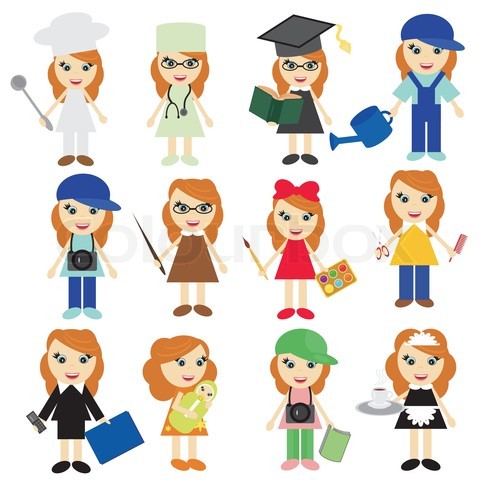 8. Sunu 
                       İLGİLERİN ÖLÇÜLMESİ
İLGİ
Bireyin bir kişiye objeye ya da etkinliğe karşı sürekli olarak hoşlanma, hoşlanmama ve kayıtsız kalma şeklinde gösterdiği tepkiler (Strong, 1943)

Bir kimsenin özel bir çaba sarf etmeden dikkat ettiği, gözlediği, üzerinde durup düşündüğü ve zevk alarak yaptığı şeyler (Roe, 1964)
İLGİ
Kişiye, objeye, faaliyetlere yönelik 

Zorlamasız 
Kendiliğinden 
Tercihe dayalı 
Enerji yoğunlaştırmak ve yapmaktan doyum sağlama
Bireysel Niteliklerin İlgiye Etkileri
Kişilik Özellikleri 
Cinsiyet 
Yaş 
Yetenek 
Başarı
İlgilerin Kuramsal Niteliği
Guilford (1954), faktör analizi ile niteliğini incelemiş, temelinde «güdüsel» faktörler olduğunu, kişinin bir şeyi «tercih» etmesinde temel ihtiyaçların rol aldığını belirtmiştir. 

Motivasyon – ihtiyaçlar teorilerine dayandırılabilir
[Speaker Notes: Yetenek ve kişilikte olduğu gibi kabul gören teoriler yoktur ancak]
İlgilerin Ölçülmesi
Super ( 1962), ilginin 4 yönü, derecesi; 
İfade edilen ilgi 
Gözlenen ilgi 
Başarı testleri ile ölçülen ilgi 
İlgi envanterinde ortaya çıkan ilgi
İlgilerin Ölçülmesi
Gözlemsel Göstergeler 
Soru Cevap / Gözlem 
İlgi Envanterleri
Gözlemsel Göstergeler
Bireylerin katıldıkları, yaptıkları ve yapmaktan keyif aldıkları  faaliyetlerin gözlenmesi, düzgün ve sistematik olarak kayıt edilmesi 
En çok hangi dersi, konuyu seviyorsunuz? 
Boş zamanlarınızda yapmaktan hoşlandığını faaliyetler nelerdir? 
Ne çeşit kitap / dergi okumayı seversiniz ?
Gazetede en çok neleri okursunuz ? 
Ne çeşit filmleri seversiniz? 
Televizyonda hangi tür programları seyredersiniz?
[Speaker Notes: Envanterle birlikte kullanılabilir 
Soradabilirsiniz gözleyedebilirsiniz]
Faktör Analizi ile Ortaya Çıkan İlgi Alanları
Bilim-fen                                             
İnsan-sosyal 
Dil
Edebiyat 
Mekanik-teknik 
Materyal
Ticaret 
Örgüt ve iş ilişkileri 
Büro hizmetleri 
Açık Hava 
Estetik
İlgi Envanterleri
Kendini anlatma (self-report) tekniği 
Çok sayıda soru 
Sistematik 
Dolaylı sorular 
Birey ya da grup uygulamaları 
Puanlamada objektiflik / kolaylık 
Geçerlik Güvenirlik kanıtları
İlgi Envanterleri
Eğitsel ve Mesleki Rehberlik 
Personel Seçme – Yerleştirme (!?)

!Yanıltma Hatası 

PROFİL
[Speaker Notes: Eğitselde seçmeli ders ya da öğrenim alanına yönlendirirken; meslek ya da iş seçimi diğeri 
Personel seçimi veya okulların giriş sınavlarında kullanabileceği belirtilse de, «seçme» amacı ile kullanmak risklidir ve dikkatli olunmalıdır]
İlgi Envanterleri
Kuder 
Strong 
Thurstone 
Gazete Haberleri Testi 
Kendini Değerlendirme Envanteri 
Mesleki Yönelim Envanteri
[Speaker Notes: KDE (KUZGUN 1988
MYE Muharrem kepçeoğlu 1990]
İlgilerin Ölçülmesinde  Dikkat Edilecek Noktalar
Meslek ilgileri yaklaşık 17 yaş civarı kararlı hale gelmektedir 
İlgi ve Yetenek ilişkisi 
Bazen birden çok ilgi envanteri kullanılabilir 
Geniş meslek alanları ile ilgili bilgi verir 
Yanıltma Hatası 
Güncel dil ve yaşantı eksikliği / deneme uygulaması
Kaynaklar
Özgüven, İ.E. (2017). Psikolojik Testler (14. Baskı). Ankara: Nobel Yayınevi. 
Öner, Necla (1997). Türkiye’de Kullanılan Psikolojik Testler: Bir Başvuru Kaynağı. Türk Psikologlar Derneği Yayınları, Ankara.